KATECHEZA 42
Temat: Eucharystia
uczy nas miłości
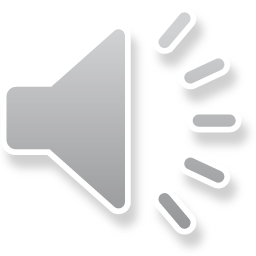 Posłuchaj opowiadania:
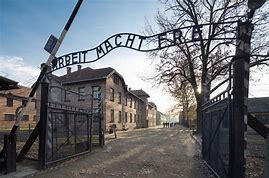 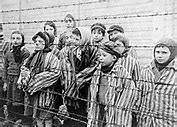 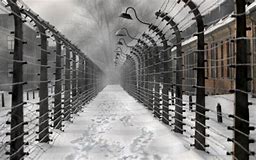 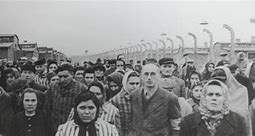 Św. Maksymilian Kolbe
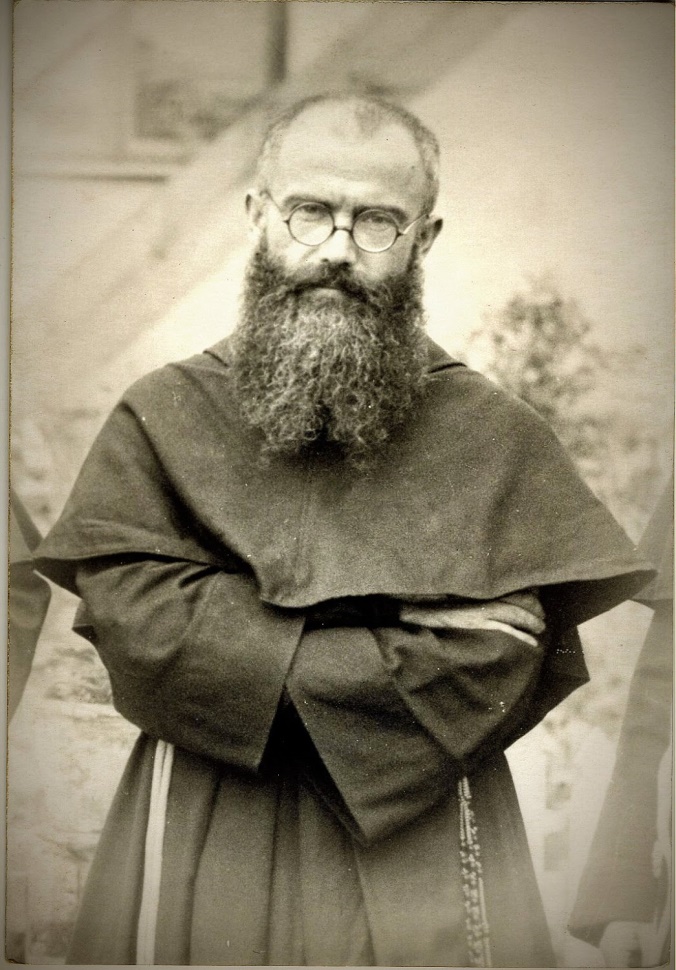 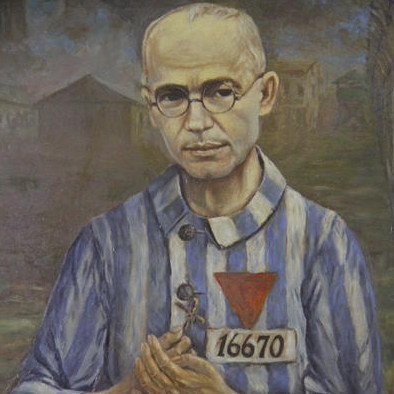 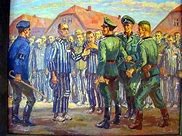 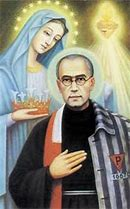 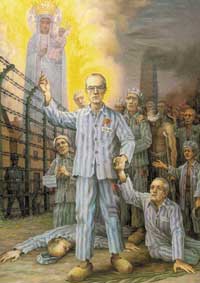 * Kim był o. Maksymilian?
* Co się stało w obozie?
* Co zrobił o. Maksymilian?
* Co dało mu siłę do podjęcia
decyzji o oddaniu życia
za bliźniego?
Eucharystia dała 
o. Maksymilianowi siłę
do podjęcia decyzji
o oddaniu swego życia
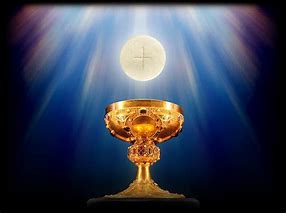 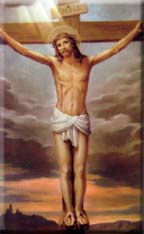 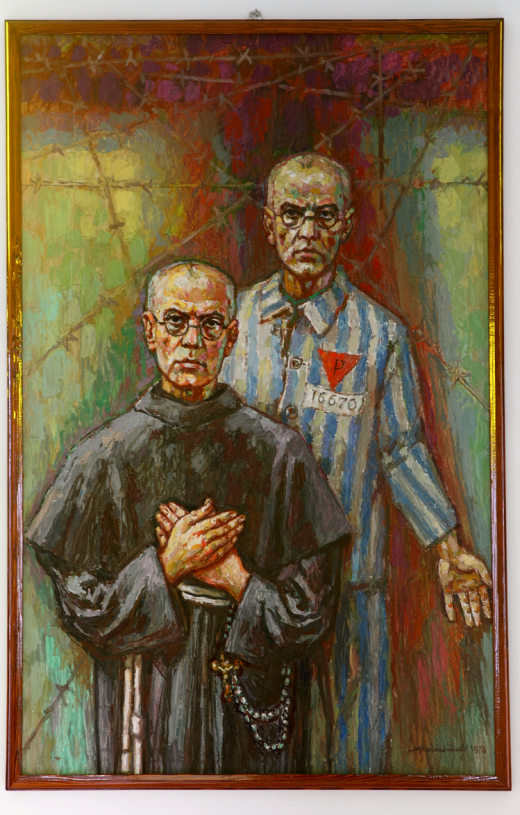 „On oddał za nas życie swoje. My także winniśmy oddać
życie za braci”
Co to znaczy oddać życie za braci?
Możemy innym ofiarować:
* swój czas
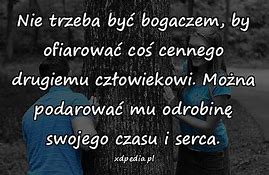 * swoją pomoc
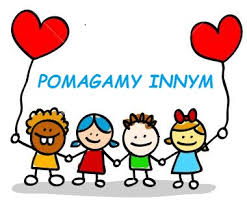 * swoją modlitwę
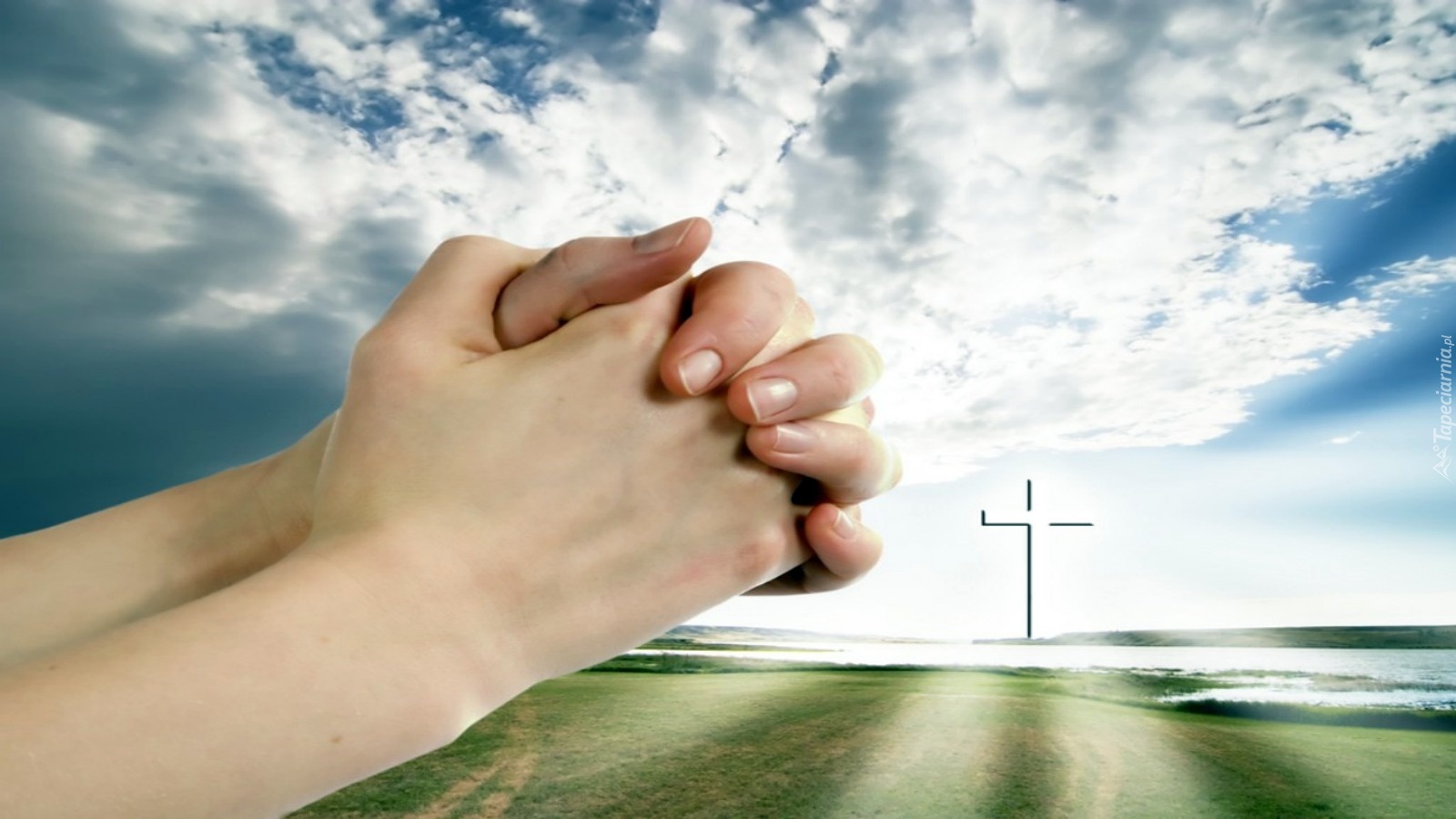 Eucharystia uczy nas postawy ofiarnej – ofiarowania siebie i swojego
życia. Uczy nas również tego, że mamy poświęcać życie dla innych,
naśladując Pana Jezusa. Czego jeszcze uczy nas Eucharystia?
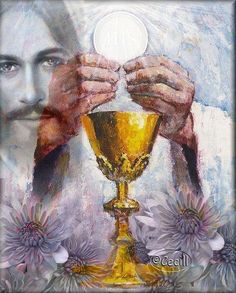 We fragmentach modlitwy eucharystycznej, wypiszcie, za kogo modlimy się
w czasie Mszy świętej.
Ojcze, tak bardzo nas kochasz, pozwól nam zbliżyć się do Twojego 
stołu, abyśmy przyjęli Ciało i Krew Twojego Syna, zjednoczeni 
w radości Ducha Świętego. Boże, Ty o wszystkich pamiętasz, 
modlimy się do Ciebie za ludzi, których kochamy i za tych, 
którzy w przyjaźni z Tobą odeszli z tego świata.
Pamiętaj o wszystkich cierpiących i smutnych, o wielkiej rodzinie
chrześcijańskiej i o wszystkich ludziach na całym świecie. 
Ojcze, gdy patrzymy na to, co czynisz przez Twojego Syna, 
z radością Ciebie chwalimy.
2. Najlepszy Ojcze, wspominamy śmierć i zmartwychwstanie Pana 
Jezusa, Zbawiciela świata. On jest teraz z nami, ofiarujemy Go Tobie, 
a z Nim i nas samych. Wysłuchaj nas, Panie Boże, i udziel Ducha 
Twojej miłości wszystkim, którzy biorą udział w tej ofierze, aby 
w Twoim Kościele coraz bardziej byli zjednoczeni z Tobą, 
naszym papieżem Franciszkiem, naszym biskupem Adamem, 
z innymi biskupami i z tymi wszystkimi, którzy pracują dla 
Twojego ludu. Nie zapominaj o tych, których bardzo kochamy
i o tych. Których kochamy jeszcze za mało. Pamiętaj o tych, 
którzy umarli i przyjmij ich z miłością do Twojego domu. 
Doprowadź nas wszystkich do siebie, abyśmy razem 
z Dziewicą Maryją, Matką Twojego Syna i naszą, i z wszystkimi, 
którzy kochają naszego Pana Jezusa Chrystusa, na wieki śpiewali 
Tobie pieśń chwały.
Ćwiczenie w podręczniku:
Wykorzystując słowa zamieszczone w serduszkach, napisz co czyni
Duch Święty podczas Eucharystii?
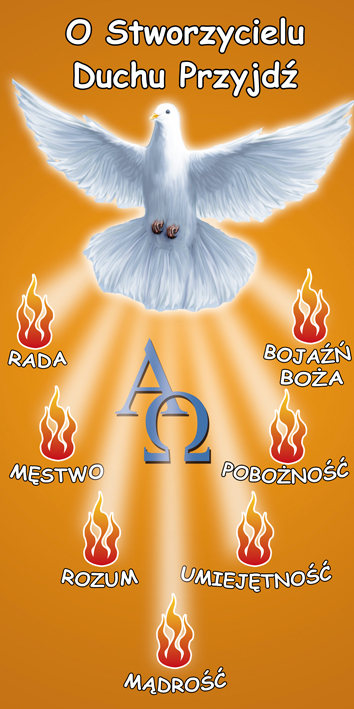 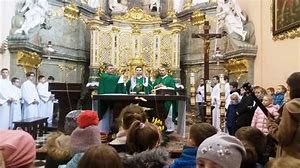 W czasie Mszy Świętej modlimy się:
Za cały Kościół;
Za naszą parafię
Za tych, którzy uczestniczą razem
 z nami w Mszy Świętej
Eucharystia jest znakiem, że jesteśmy jedną rodziną dzieci Bożych.
Uczy nas miłości także do tych, których nie lubimy oraz modlitwy
za nich.
Ćwiczenie w podręczniku:
Czego uczy nas Eucharystia? Poznasz odpowiedź, jeśli odczytasz
zaszyfrowane słowa. Literze zapisanej pod kreską odpowiada litera
która w zamieszczonym w ramce alfabecie występuje po niej (po Y
powinno być A)
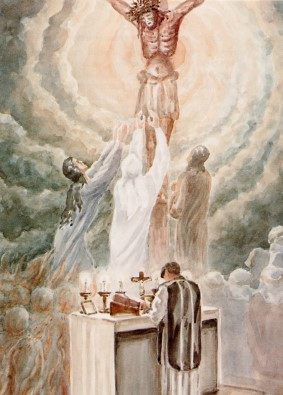 Ofiarowanie – poświęcam coś dla
innych, np. czas, modlitwę, pomoc
Miłość – chcę dla innych dobra
Wdzięczność – dziękuję Bogu za
otrzymane dobro
Jedność – poprzez modlitwę dbam
o wspólnotę
Modlitwa za innych – proszę za 
Innych ludzi
EUCHARYSTIA uczy nas:
Postawy ofiarowania;
Miłości;
Wdzięczności;
Jedności;
Modlitwy za innych